II Meeting 
of the Monitoring Committee


Operational Programme “Transport and Transport  
Infrastructure ” 2014 – 2020 г.
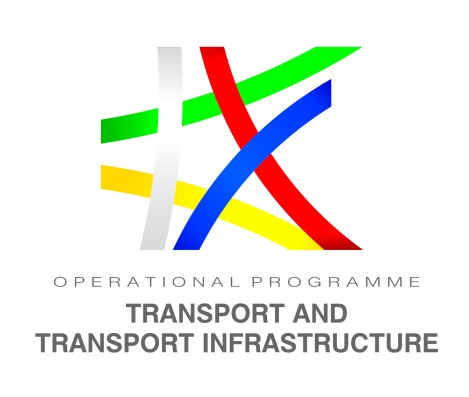 Methodology and Criteria 
for Selection and Assessment
03 June 2015
          Pravets
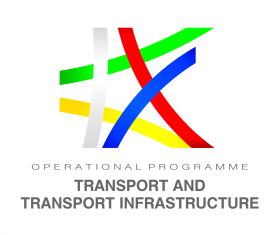 Legal background

	 Regulation (EU) No 1303/2013, Art. 125 (3):

      - point а) Selection and  assessment criteria should:  

      ensure the contribution of operations to the achievement of the specific objectives and results of the relevant priority;
      
      are non-discriminatory and transparent;
      
take into account the general principles set out in Articles 7 and 8;
 
- point b) selected operation falls within the scope of the Fund or Funds concerned

- point d) the beneficiary has the administrative, financial and operational capacity to implement the project
II Meeting of the  Monitoring Committee of OPTTI 2014-2020
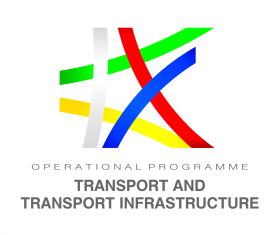 Methodology and criteria for selection and assessment
 
		I. Methodology for selection and assessment 
Selection of operations 
Procedure and stage of assessment
Method for assessment of project proposal

	II. General Criteria
     Administrative compliance 
Eligibility 
     Relevance and coherence 
     Effectiveness
     Efficiency
     Sustainability

	IIІ. Specific Criteria by Priority Axes
Priority axis 1 
Priority axis 2 
Priority axis 3 
Priority axis 4
Priority axis 5
II Meeting of the  Monitoring Committee of OPTTI 2014-2020
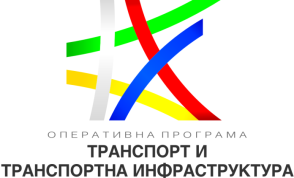 Methodology for assessment of project proposals
I. Methodology

Selection of operations (scope of activities funded)

	Done in preparation of the OPTTI

Procedure and stages of assessment

Procedure: Direct Grant Awarding to pre-defined beneficiaries
Stages of assessment: 
Administrative compliance and Eligibility
Technical and Financial Appraisal

Method for assessment of project proposal 
assessment on first received in UMIS 2020 first served basis
compliance with the Assessment criteria
Marking:
Administrative compliance and Eligibility  - „Yes“,  „No“, 
Technical and Financial Appraisal - „Yes“,  „No“, „Not applicable“
XVII заседание на Комитета за наблюдение на Оперативна програма  “Транспорт” 2007-2013 г.
II Meeting of the  Monitoring Committee of OPTTI 2014-2020
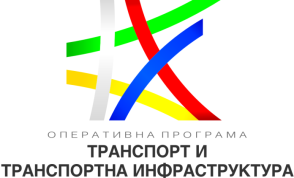 Assessment criteria 

IІ. General Criteria

     Administrative compliance – check whether project proposal is submitted:

                	- by pre-defined specific beneficiary, appointed in OPTTI;

 	- according Guidelines for applicants under OPTTI;

                	- in approved template of AF;
 
	- before deadline;

	- with all required attachments;
	
	- with all required information filled in;
XVII заседание на Комитета за наблюдение на Оперативна програма  “Транспорт” 2007-2013 г.
II Meeting of the  Monitoring Committee of OPTTI 2014-2020
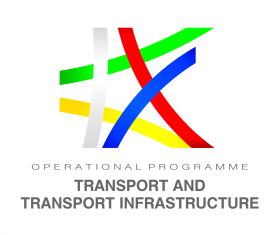 Assessment criteria 

II.  General Criteria

     Eligibility  – check whether the project proposal:

                	- falls within the scope of the Fund concerned  and can be attributed to 	category 	of interventions identified in the priorities of the OPTTI ;
 
 	- complies with the scope of the  modes of transport, included for funding in 	the OPTTI 2014-2020 ;

                	- contributes to the overall objective of the priority axis;

	- demonstrate need of public financial support
II Meeting of the  Monitoring Committee of OPTTI 2014-2020
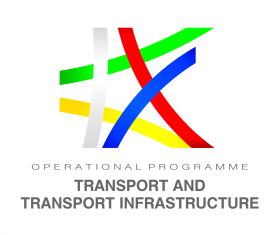 Assessment criteria 

II.  General Criteria

Relevance and coherence – the project proposal:

                	- consistency with the main EU policies

 	- consistency with the main national policies

                	- compliance with general applicable horizontal policies of the EU	

	- coherence with OPT 2007-2013, other  OP’s and/or  projects/initiatives
II Meeting of the  Monitoring Committee of OPTTI 2014-2020
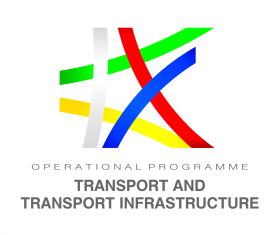 Assessment criteria 

II.  General Criteria

	Effectiveness

                	- reduction degree of negative environmental impact;
 	
	- socio-economic criteria;

                	- contribution of the project to improving transport safety;

	- maturity of the Project;

	- the Project proposal demonstrates European added value
II Meeting of the  Monitoring Committee of OPTTI 2014-2020
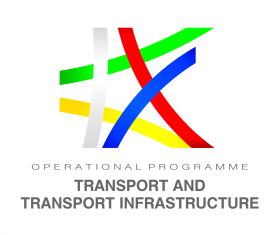 Assessment criteria 

II.  General Criteria

	Efficiency

                	- financial capacity of the beneficiary;

 	- administrative and operational capacity of the beneficiary;

                	- Financial plan;
	
	- risk analysis and evaluation;

	- project schedule;

	- set of realistic and measurable indicators;
I Meeting of the  Monitoring Committee of OPTTI 2014-2020
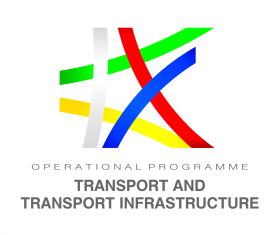 Assessment criteria 

ІI.  General Criteria

	Sustainability
:

                	- provided evidence on created partnership and consensus;

	- justified viability of the project;

                	- sustainability of the environment, according Strategic Environmental 		Assessment
II Meeting of the  Monitoring Committee of OPTTI 2014-2020
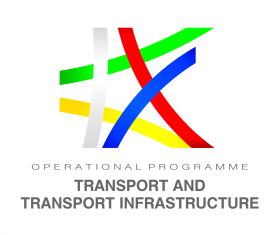 Assessment criteria 

IIІ. Specific Criteria by Priority Axes
 

	Priority Axis 1 - railway infrastructure:


	- degree of attracting passenger and freight traffic from road to railway 	transport;

	- degree of bringing the railway infrastructure in line with the requirements for 	interoperability; 

	- degree of implementation of railway traffic management systems ERTMS
II Meeting of the  Monitoring Committee of OPTTI 2014-2020
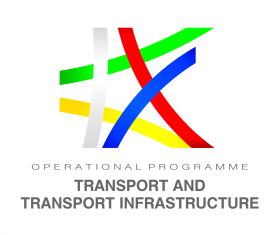 Assessment criteria 

IIІ. Specific Criteria by Priority Axes

	Priority Axis 2 - road infrastructure:


 	- degree of intensity of international passenger traffic; 

	- degree of overlapping with main directions of demand for freight transport by 	road;
II Meeting of the  Monitoring Committee of OPTTI 2014-2020
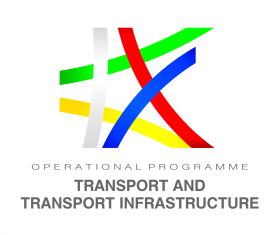 Assessment criteria 

IIІ. Specific Criteria by Priority Axes

Priority Axis 3 -  intermodal transport:

 under investment priority 4е:
	- degree of reduction of noise from road transport; 
	- degree of reduction of congestion in urban areas; 
	- degree of attracted passengers from other modes of urban transport;
 under investment priority 7a:
	- degree of improvement of intermodality in the EU; 
	- degree of impact on the integration of different modes of transport in the area 	of intervention; 
	- degree of improvement of the quality of freight transport services; 
	- degree of efficiency in the transport of large amounts of freight.
II Meeting of the  Monitoring Committee of OPTTI 2014-2020
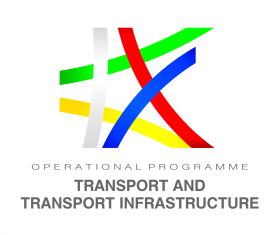 Assessment criteria 
	IIІ. Specific Criteria by Priority Axes

         Priority Axis 4 – Innovations in management and services :
  under investment priority 7c:
	- contribution to the implementation of the Integrated Maritime Policy of the 	EU;
	- introduction of information systems in river transport in accordance with EU 	standards;
	- contribution to the development of information systems for automobile traffic 	management on the national road network;
	- contribution to the development of automated systems for processing and 	storage of aeronautical data and applications for their use;
	- introduction of innovations in management of services and modernisation of 	the infrastructure for air traffic management.
 under investment priority 7d:
	- degree of implementation of railway traffic management systems
II Meeting of the  Monitoring Committee of OPTTI 2014-2020
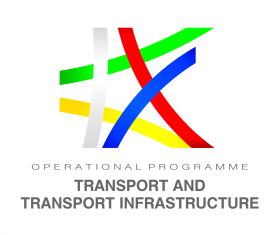 Assessment criteria 

IIІ. Specific Criteria by Priority Axes

        Priority Axis 5 - Technical assistance 

	- project proposal falls within the scope of ERDF and eligible activities under 	PA 5;

	- project proposal addresses needs of the eligible beneficiaries of the OPTTI;

	- project proposal demonstrates added value for the beneficiaries and/or for the 	OPTTI;
II Meeting of the  Monitoring Committee of OPTTI 2014-2020
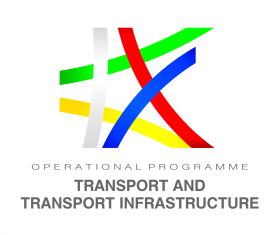 Assessment criteria 

II.  General Criteria – MOEW Proposals

	Effectiveness

                	- reduction degree of negative environmental impact;
 	
improvement state of Environment; 
foreseen measures for mitigation, prevention or compensation of negative impact; 
lack of significant negative impact against species and habitats including those in Natura 2000 – check compliance with   applicable measures defined with Strategic Environmental Assessment  # 10-6/2014 г.  for coordination of  OPTTI; 
completed procedures  with  final administrative acts entered  into force under Chapter 6 of Nature protection Act  and /or art. 31 of Biodiversity Act; 
Guidance for integration of Environmental Policy and Climate Change Policy in ESIF – Phase “ Implementation of Partnership agreement  and  Programmes 2014-2020”, after its adoption;
II Meeting of the  Monitoring Committee of OPTTI 2014-2020
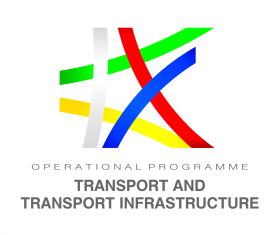 Assessment criteria 

II.  General Criteria – MOEW Proposals

	Effectiveness

	- maturity of the Project;
completed procedures  with  final administrative acts  entered into force under Chapter 6 of Nature protection Act  and /or art. 31 of Biodiversity Act,

Territorial decisions received; 

Land acquisition completed.
II Meeting of the  Monitoring Committee of OPTTI 2014-2020
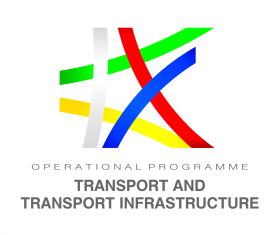 Assessment criteria 

ІI.  General Criteria – MOEW Proposals

	Sustainability
:
                	- sustainability of the environment, according Strategic Environmental 		Assessment 

and completed procedures  with  final administrative acts  entered into force under Chapter 6 of Nature protection Act  and /or art. 31 of Biodiversity Act; 

Guidance for integration of Environmental Policy and Climate Change Policy in ESIF – Phase “ Implementation of Partnership agreement  and  Programmes 2014-2020”, after its adoption; ;
II Meeting of the  Monitoring Committee of OPTTI 2014-2020
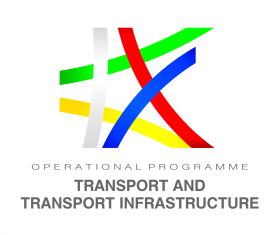 Thank you for your attention! 





www.optransport.bg
II Meeting of the  Monitoring Committee of OPTTI 2014-2020